MÔN : HÓA HỌC 8
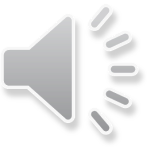 Rắn
Lỏng
Khí
Chảy lỏng
Bay hơi
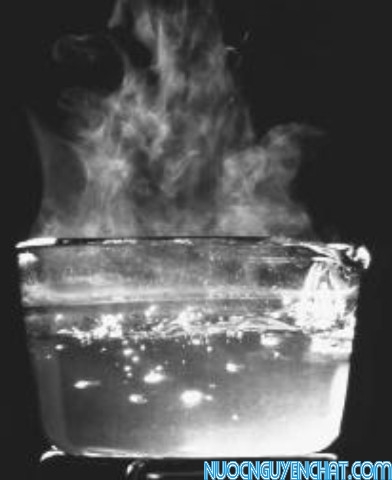 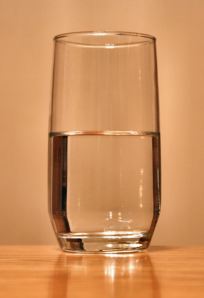 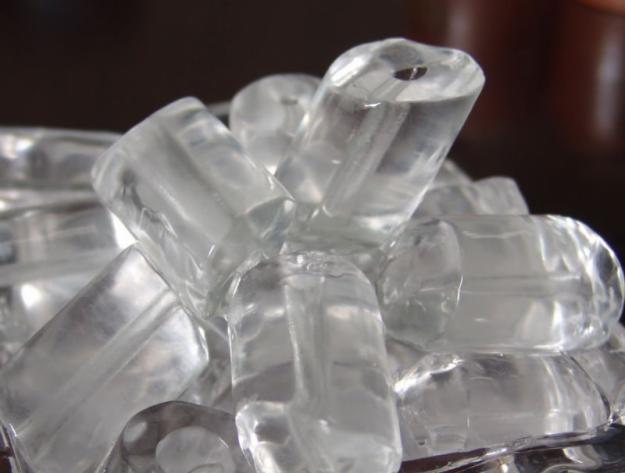 Đông đặc
Ngưng tụ
Nước sôi
Nước đá
Nước
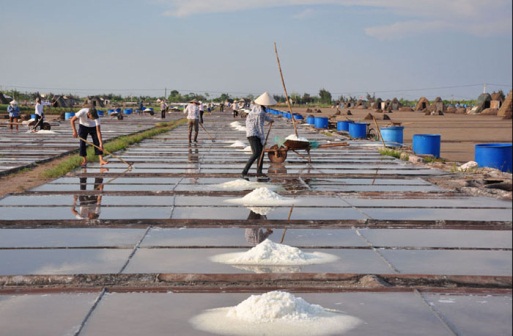 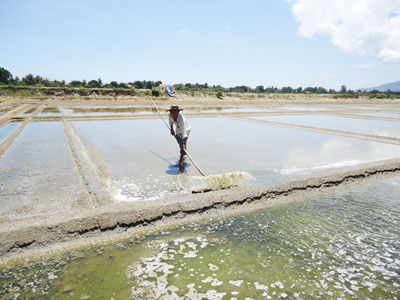 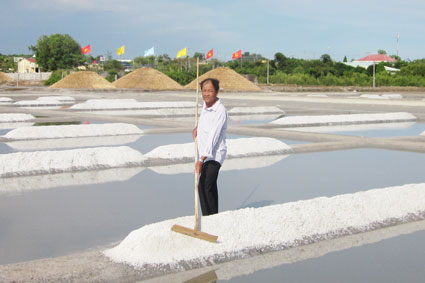 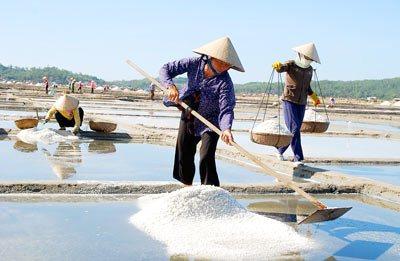 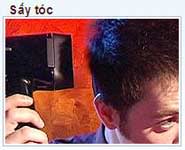 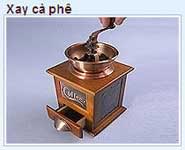 Băng tan
Đĩa vỡ
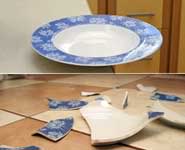 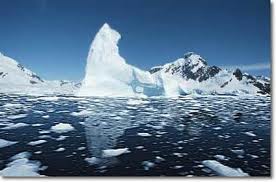 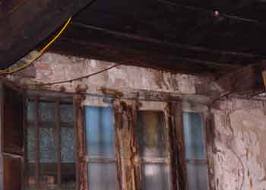 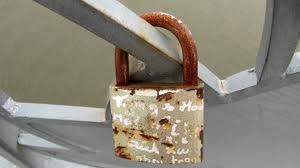 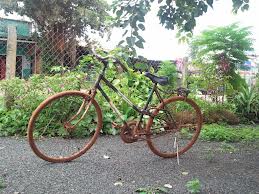 Đồ vật làm bằng sắt bị gỉ sét
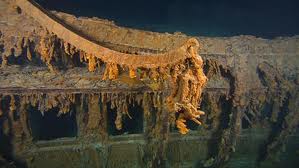 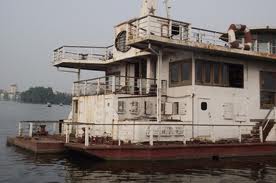 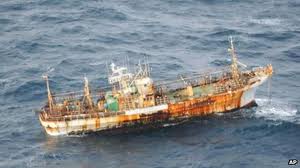 Tàu thuyền bị gỉ sét
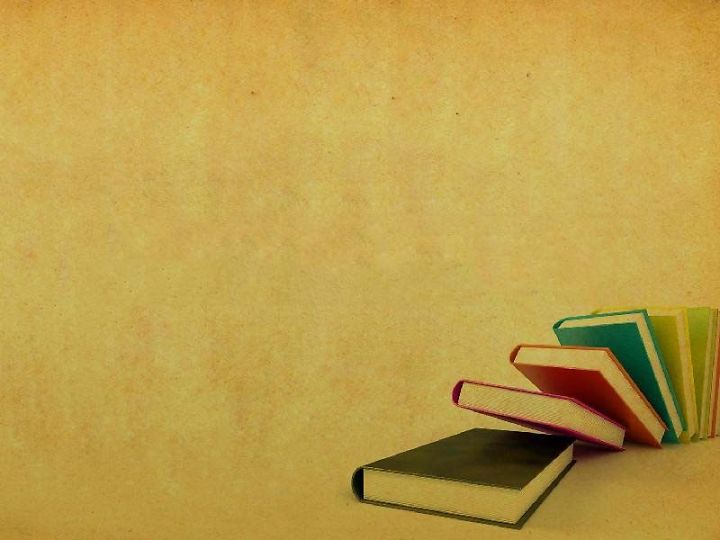 - Đốt  tờ giấy trong chậu thủy tinh
- Xé tờ giấy thành nhiều mảnh
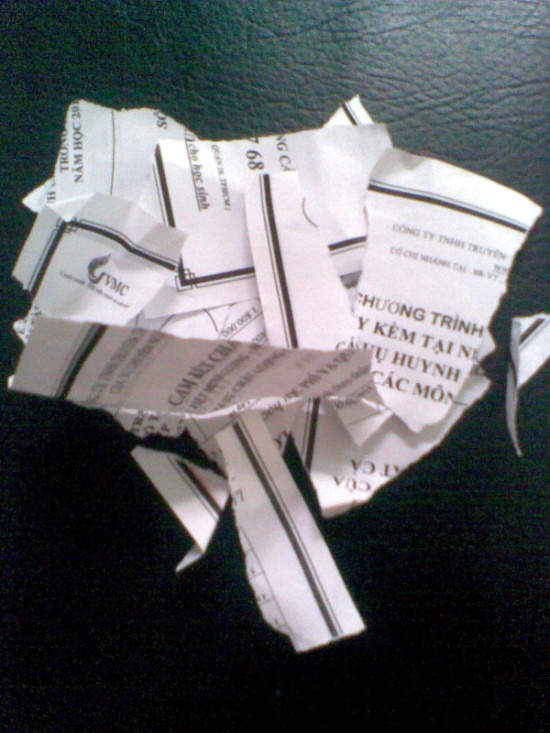 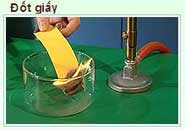 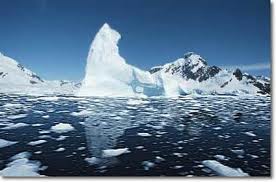 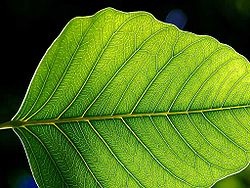 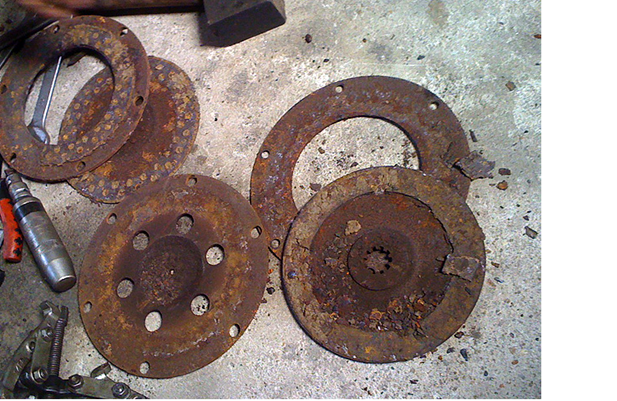 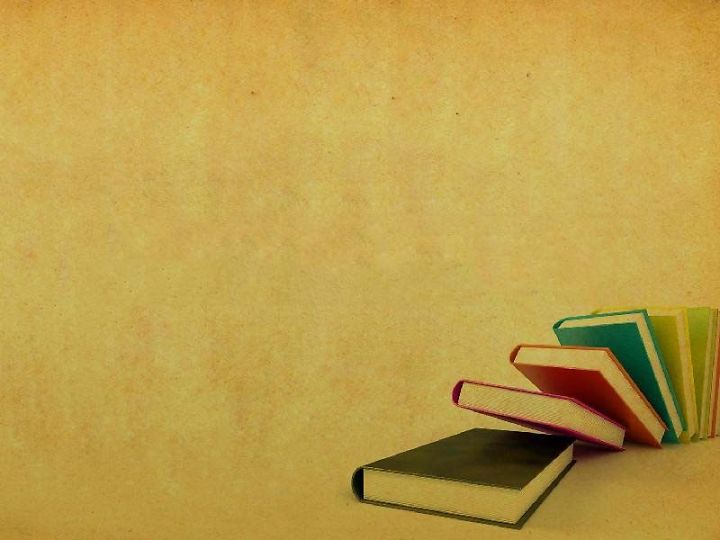 Bài 12:
SỰ BIẾN ĐỔI CHẤT
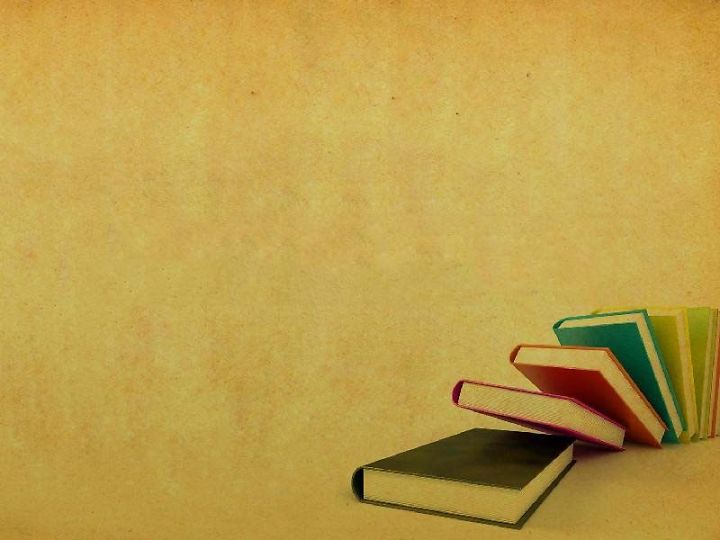 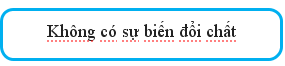 Không tạo ra chất mới
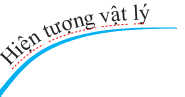 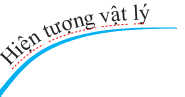 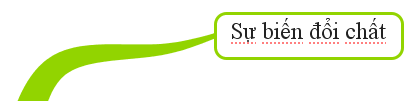 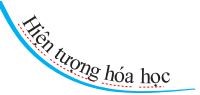 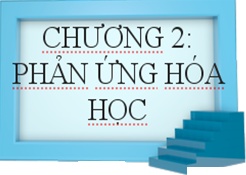 Có tạo ra chất mới
12
12
Hiện tượng sau đây thuộc loại hiện tượng nào ? Nêu tác hại của hiện tượng này?
Hiện tượng hóa học
Hiện tượng sau đây thuộc loại hiện tượng nào ?
Hiện tượng vật lý
Em hãy cho biết hình ảnh sau đây thuộc loại hiện tượng nào? Nêu tác hại của hiện tượng này.
Hiện tượng hóa học
Hình ảnh sau đây thuộc loại hiện tượng nào ?
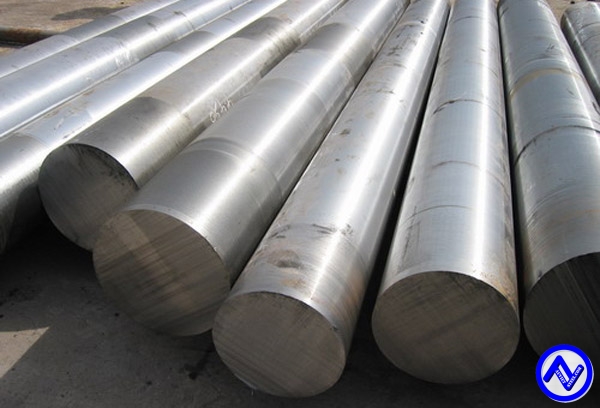 Hiện tượng vật lý
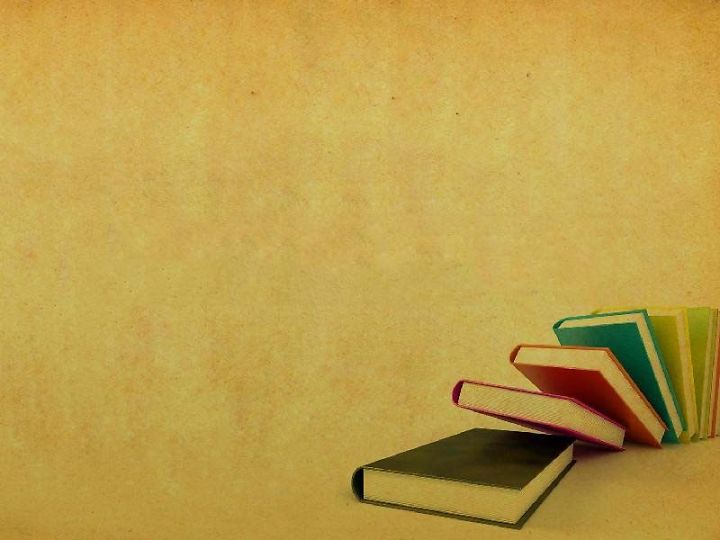 HƯỚNG DẪN VỀ NHÀ
Học bài và làm bài tập: 1,2, 3 SGK tr 47.
Tìm hiểu thêm một số hiện tượng có trong tự nhiên, và cuộc sống hàng ngày xem chúng thuộc loại hiện tượng gì?
Xem trước phần I,II bài 13: “ Phản ứng hóa học”
Bài tập 3 / 47:  Khi đốt nến ( làm bằng parafin ), nến chảy lỏng thấm vào bấc. Sau đó nến lỏng chuyển thành hơi. Hơi nến cháy trong không khí tạo ra khí Cacbon đioxit và hơi nước. Hãy phân tích chỉ ra giai đoạn nào diễn ra hiện tượng vật lí, giai đoạn nào diễn ra hiện tượng hoá học? (Cho biết trong không khí có khí oxi và nến cháy là do có chất này tham gia.)
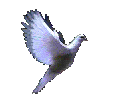 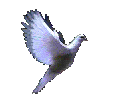 BÀI HỌC KẾT THÚC 
KÍNH CHÚC CÁC EM HỌC SINH MẠNH KHỎE.
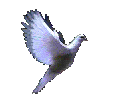 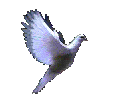 HẸN GẶP LẠI